HTTP HyperText TranSfert Protocol
A. DAAIF
ENSET Mohammedia
Université Hassan II
Casablanca
PLAN
Historique de HTTP
Composants d’une Application Web
Format d’une requête HTTP
Format d’une réponse HTTP
Autour de HTTP
Quelques entêtes standards
Historique
Inventé par sir Tim Berners-Lee au CERN
Version 0.9
Version 1.0  - 1996  (rfc 1945 IETF)
 Support MIME
Serveurs virtuels
Gestion du cache
Identification
Version 1.1 - 1997 (rfc 2616 IETF)
Meilleure gestion des connexions (pipline)
Négociation de contenus
Version 2 – SPDY (speedy) (rfc 7540  IETF)
Multiplexage des requêtes (Avec priorité)
Compression des entêtes.
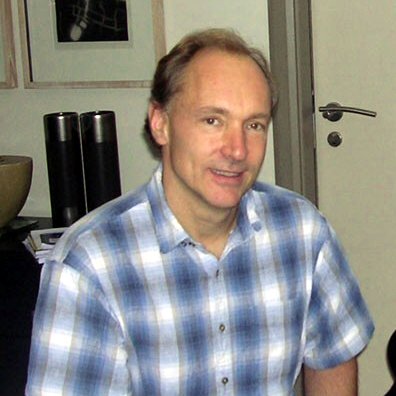 Tim Berners-Lee
HTTP c’est quoi ?
Basé sur un échange de messages entre le client et le serveur
Le client crée une connexion TCP au serveur

Le client envoie une requête au serveur
Le serveur traite la requête et envoie une réponse au client

La connexion est fermée
Composants d’une Application Web
Application web
Serveur web
Client web
TCP
Applications
1 - Requête
Réponse - 2
cache
Moteurs de rendu et de script
Ressources système
Dialogue HTTP
Protocole en mode de lignes de caractères
telnet  www.daaif.net  80
Types de dialogues
Récupération d’un document
méthode GET
Soumission d’un formulaire
méthodes GET ou POST
Récupération et gestion de ressources
méthodes GET, POST, PUT et DELETE
Gestion de proxy/cache
Méthode HEAD (Récupération d’informations sur la ressource).
Exemple
Connexion
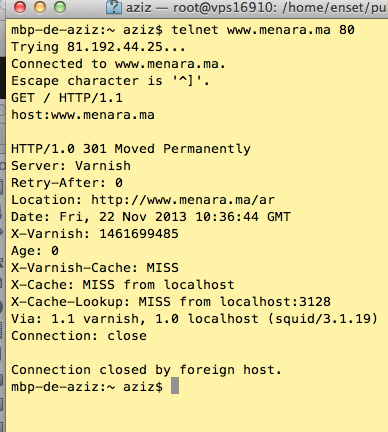 Connexion au site Menara à l’aide d ’un terminal
Requête
Réponse
Déconnexion
Les défis de HTTP !
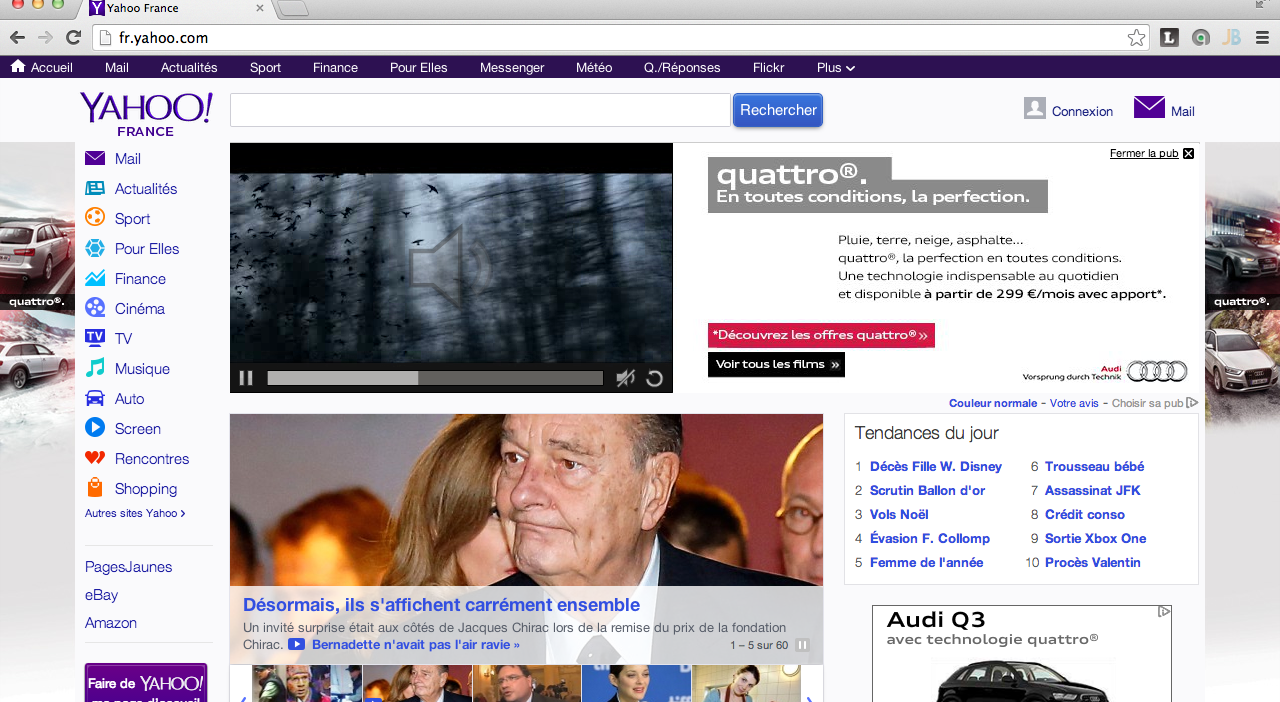 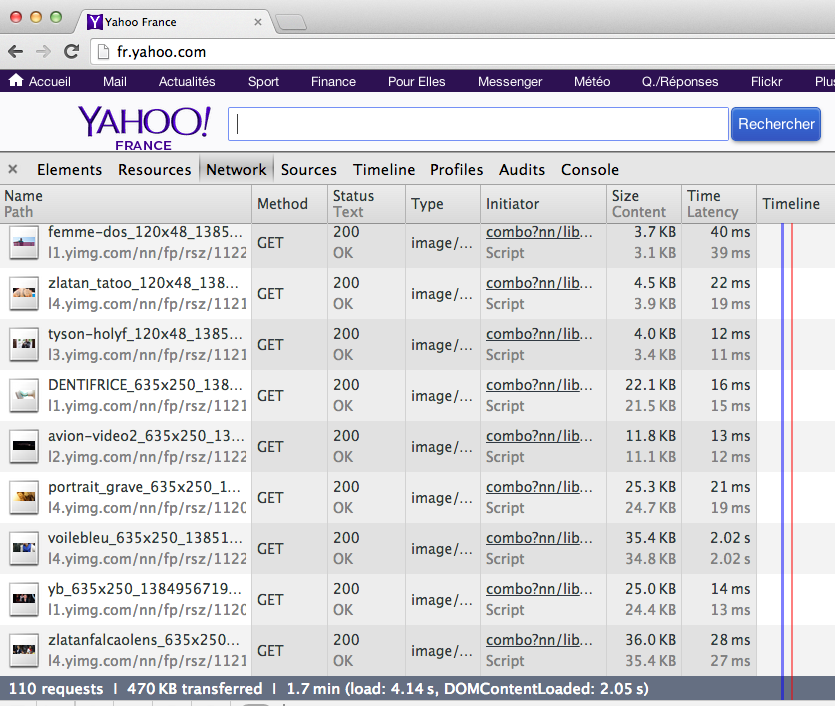 Les défis de HTTP !
Heureusement que toutes les ressources ne sont pas rechargées …
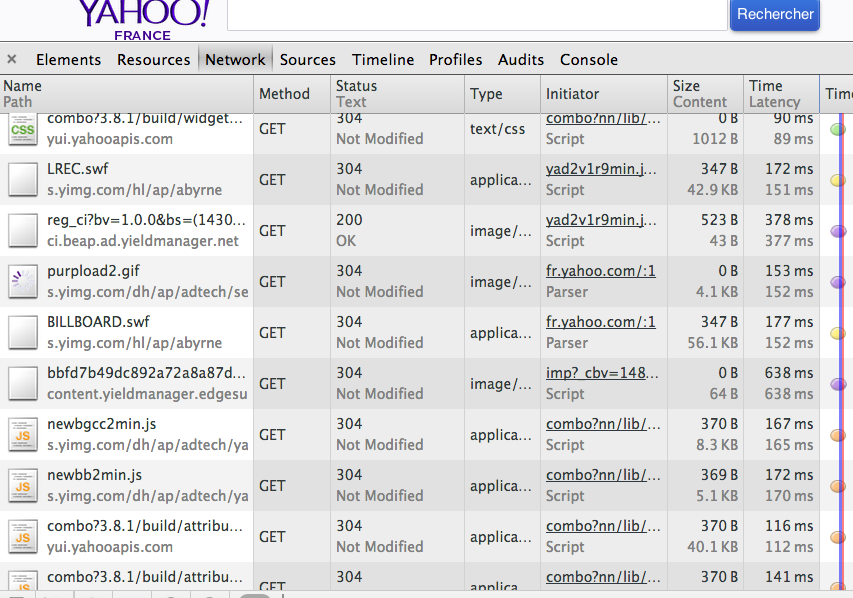 Format de la requête
< Méthode > < URI> HTTP/ <Version >

     [< Champ d’entête > : < Valeur >]
     …
			*** ligne vide ****

     [Corps de la requête]
Méthodes HTTP (Method)
GET
demande pour obtenir des informations et une zone de données concernant l’URI
HEAD
demande pour seulement obtenir des informations concernant l’URI
POST
envoie de données (contenu du formulaire vers le serveur, …). Ces données sont situées après l’entête et un saut de ligne.
PUT
Mise à jour de la ressource à l’URI indiqué
DELETE
suppression des données désignées par l’URI
…
Le client envoie une requête
Entêtes de la requête
Post  /script.php  HTTP/1.0
    Accept : Text/html 
    Accept : image/ *
    Accept-Encoding: compress, gzip
    User-Agent : Mozilla/4.0 
         *** saut de ligne ***
    Var1=Value1&
    Var2=Value2&
    Var3=Value3
Méthode,chemin,version
Documents acceptés


Type et version du navigateur ayant soumis la requête.

Paramètres des différents champs du formulaire.
corps de la requête
Format de la réponse
HTTP/<Version> <Status> <Commentaire Status>

  Content-Type: <Type MIME du contenu>

  [< Champ d’entête >: <Valeur>]

  …

     ***  Ligne vide   ****

  Document  (Contenu html, xml, image, …)
Le serveur envoie une réponse
Entêtes de la réponse
HTTP/1.0 200 OK
    Date : Wed, 05Feb12 15:02:01 GMT
     Server : Apache/1.3.24 
    Mime-Version 1.0
    Last-Modified : Wed 02Oct11 24:05:01GMT
    Content-Type : Text/html
    Content-legnth : 4205
         *** saut de ligne ***
    <HTML><HEAD>
	….
    </BODY></HTML>
Ligne de Status 

 Nom du Serveur 

Dernière modification

Type de contenu
 Sa taille

Le fichier que le client va afficher
corps de la réponse
Statuts de la réponse (Status)
100-199  
Informationnel
200-299  
Succès de la requête client
300-399 
Redirection de la Requête  client
400-499 
Requête client incomplète
500-599 
Erreur Serveur
Entêtes HTTP
4 types de champs d’entête :
Général
commun au serveur, au client ou à HTTP
Requête du client
formats de documents et paramètres pour le serveur
Réponse du serveur
information concernant le serveur
Entité
informations concernant les données échangées
Entêtes généraux
Cache-Control -> contrôle du cache
Connection ->  listes d’option
Date -> date actuelle 
MIME-Version ->  version MIME utilisé.
Pragma ->  instruction pour le proxy.
Transfer-Encoding ->  Comment les données sont envoyées.
…
Entêtes de requêtes client
Accept -> type MIME visualisable par l’agent
Accept-Encoding -> méthodes de codage acceptées
Accept-Charset -> jeu de caractères préféré du client
Accept-Language -> liste de langues
User-Agent -> modèle du navigateur
Referer -> URL d’origine
If-Modified-Since -> Envoyer la ressource seulement si …
…
Entêtes de réponse
Server -> modèle de HTTPD
Set-Cookie -> créer ou modifie un cookie sur le client 
Age -> ancienneté du document en secondes 
WWW-Authenticate -> Authentification requise pour l’URI
…
Entêtes d’entités
Content-Base -> URI de base
Last-Modified -> date de dernière modification du doc.
Content-Length -> taille du document en octet
Content-Encoding -> type encodage du document renvoyé
Content-Language -> le langage du document retourné
…
Outils - CURL
Quelques exemples :
Requete simple  GET
curl http://enset-media.ac.ma/
Choisir la méthode http
curl –X POST http://enset-media.ac.ma/
Envoyer des données dan le corps de la req
curl –X POST -d '{"name":"azer", "group":"ADMIN"}' \ http://enset-media.ac.ma/
Envoyer des entêtes http
curl -H "Accept: application/json" enset-media.ma
Dump des entêtes dans un fichier
curl --dump-header headers.txt enset-media.ac.ma
OUTils - POSTMAN